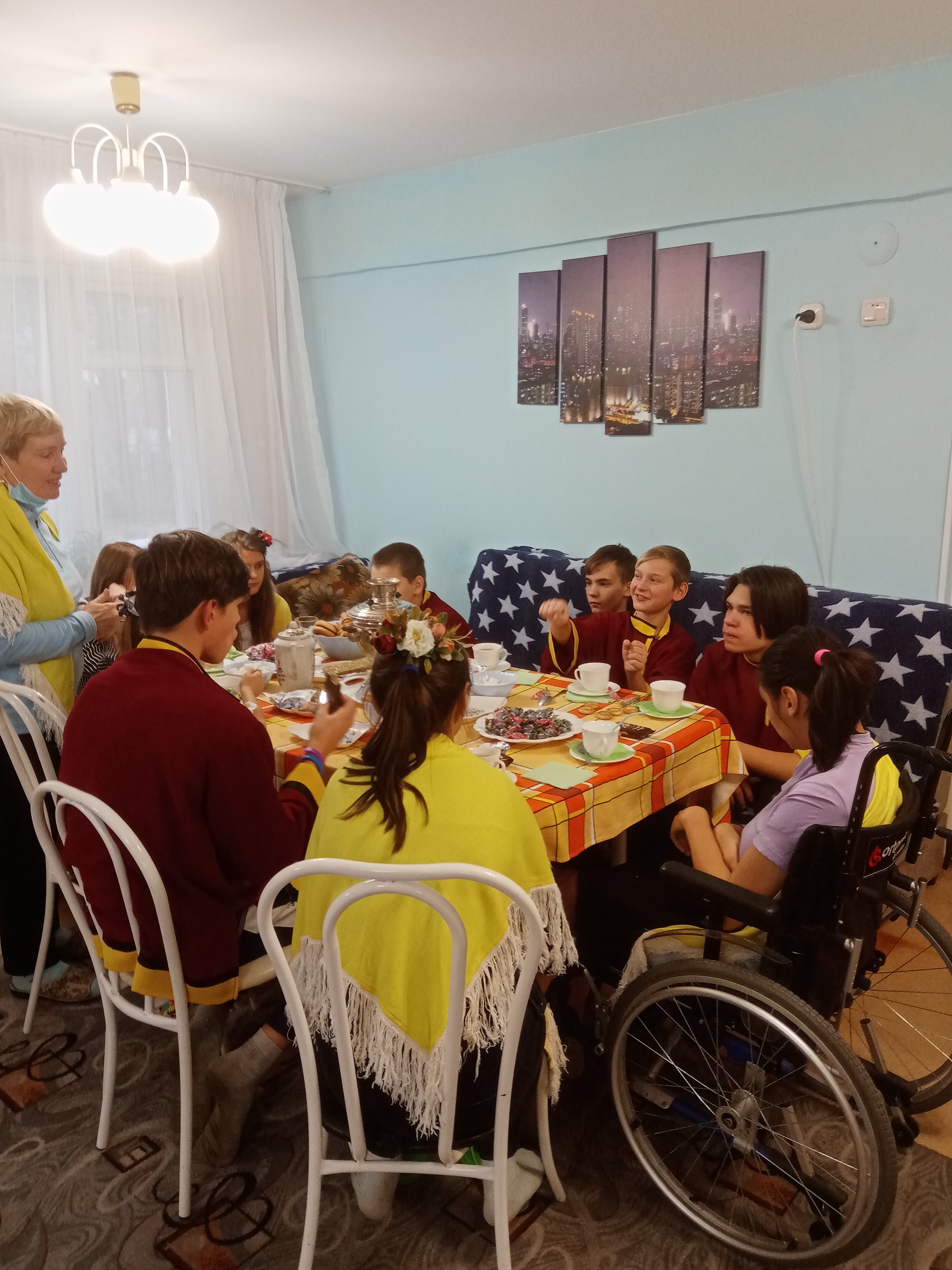 Марафон социальных инициатив «Вектор добра 2020»  группа1
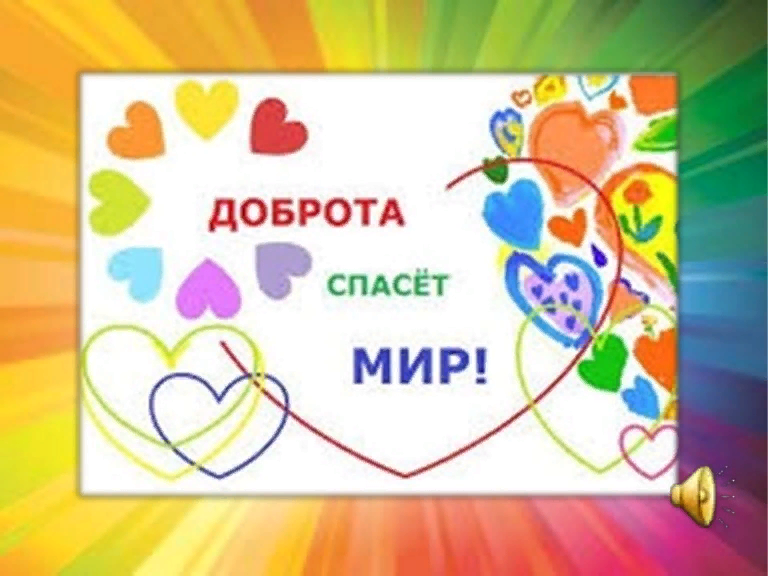 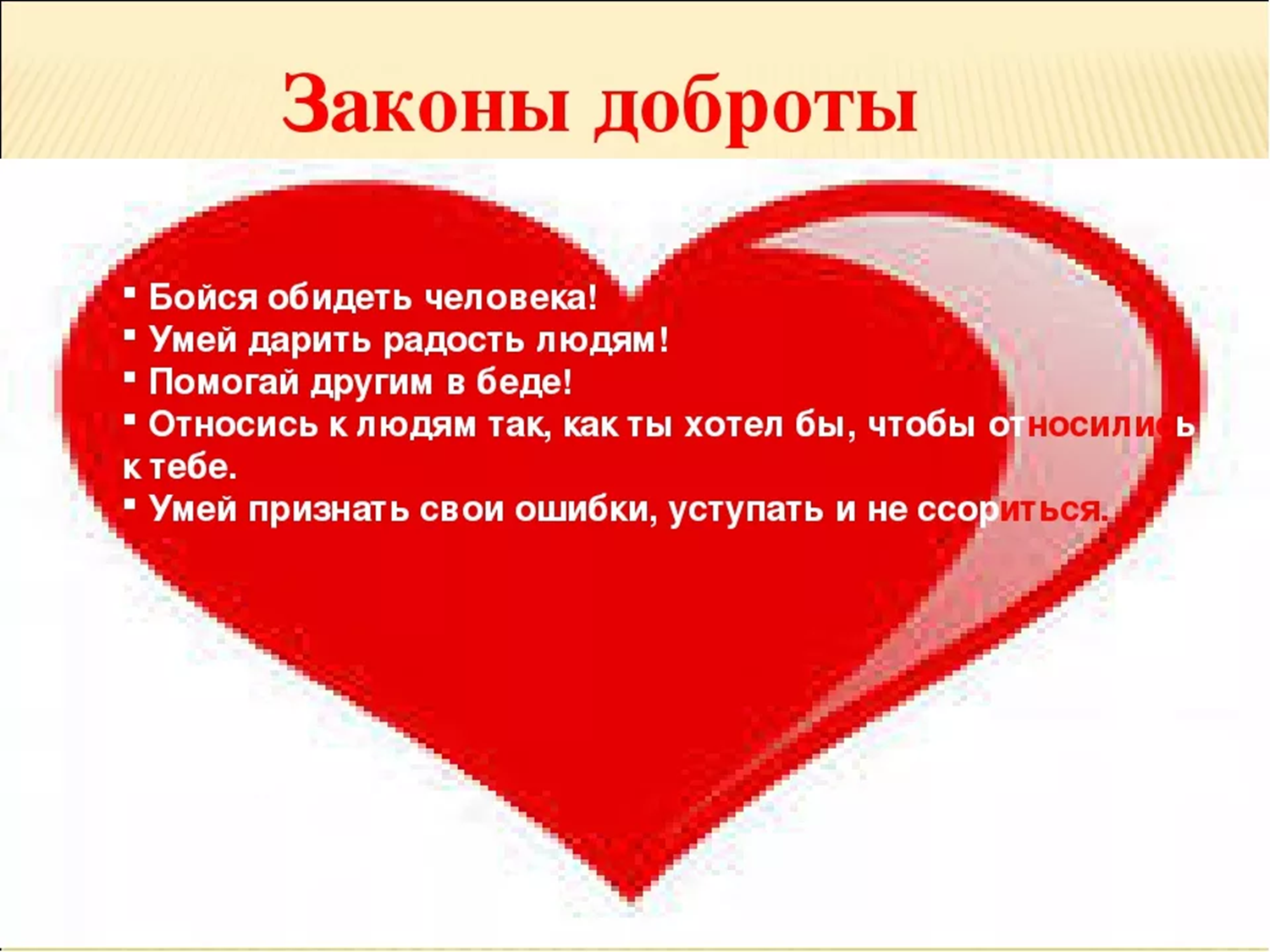 В рамках акции «Вектор Добра» мы продолжили путешествие в мир русской народной культуры и пригласили ребят с других групп
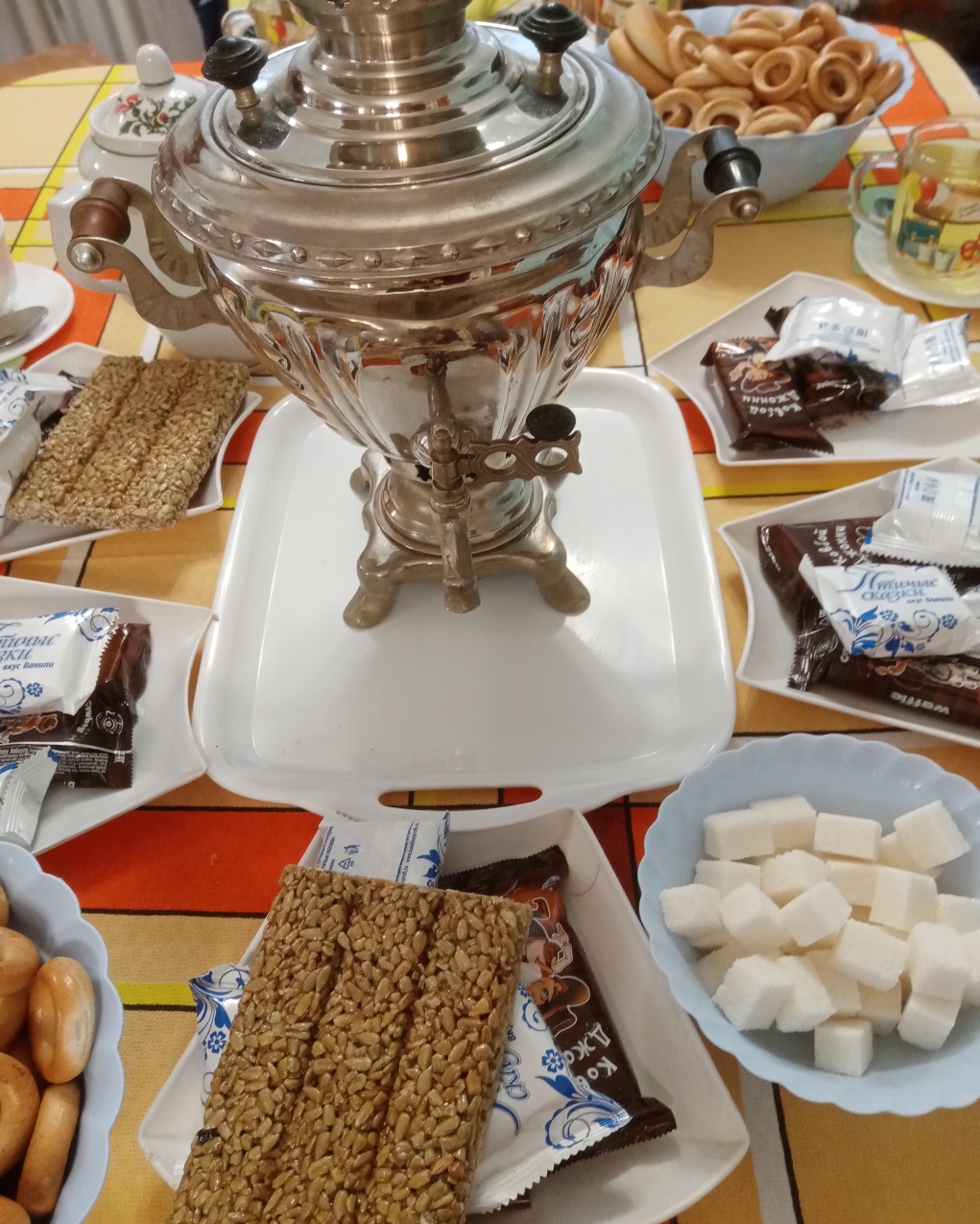 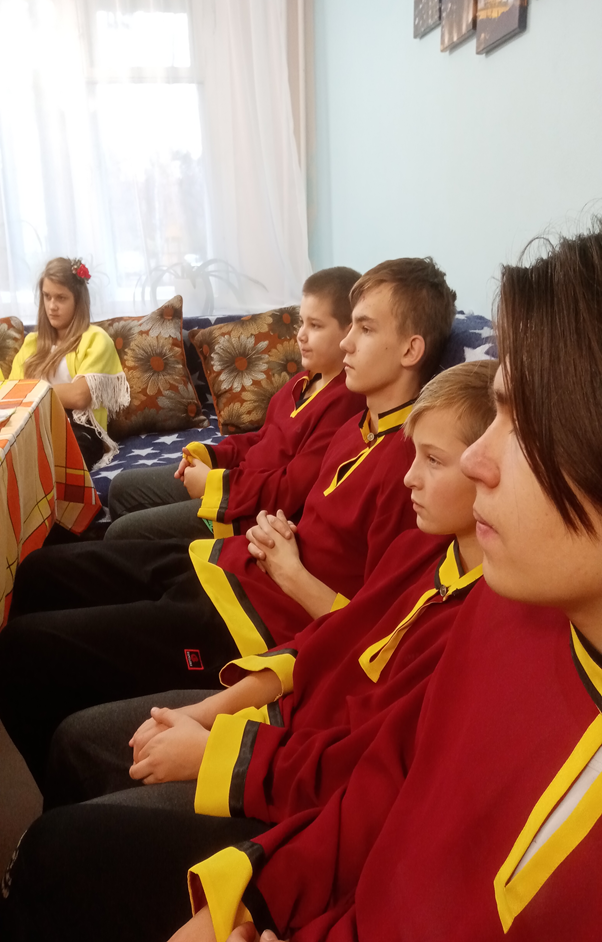 О самоваре! Ведь сегодня он у нас в гостях. Или мы у него?
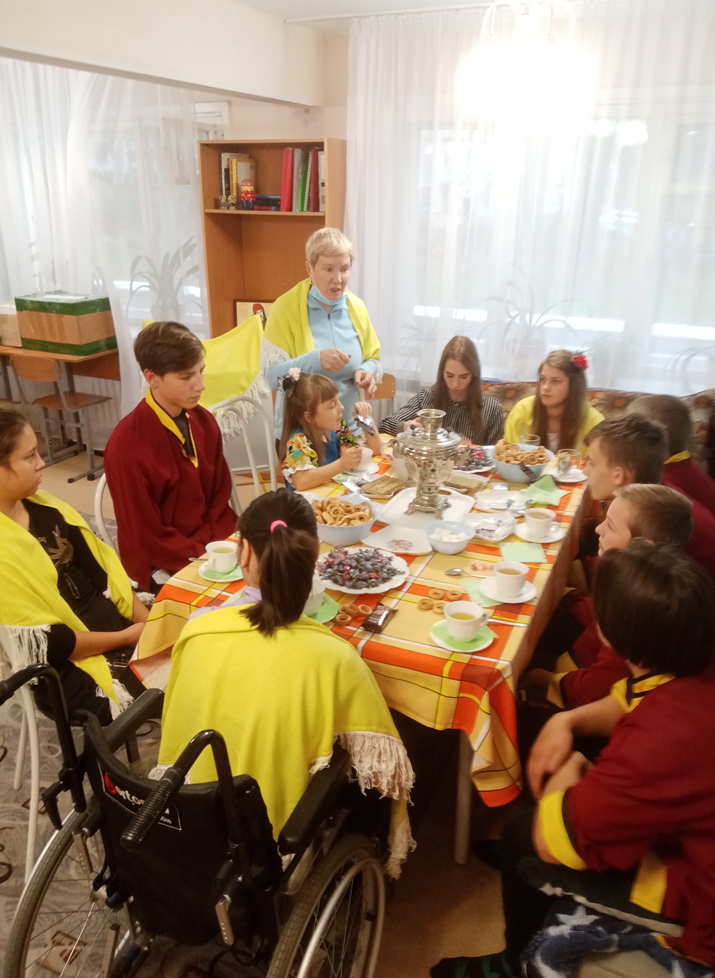 Очень часто за событиямиИ за сутолокой днейСтарины своей не помним,Забываем мы о ней.
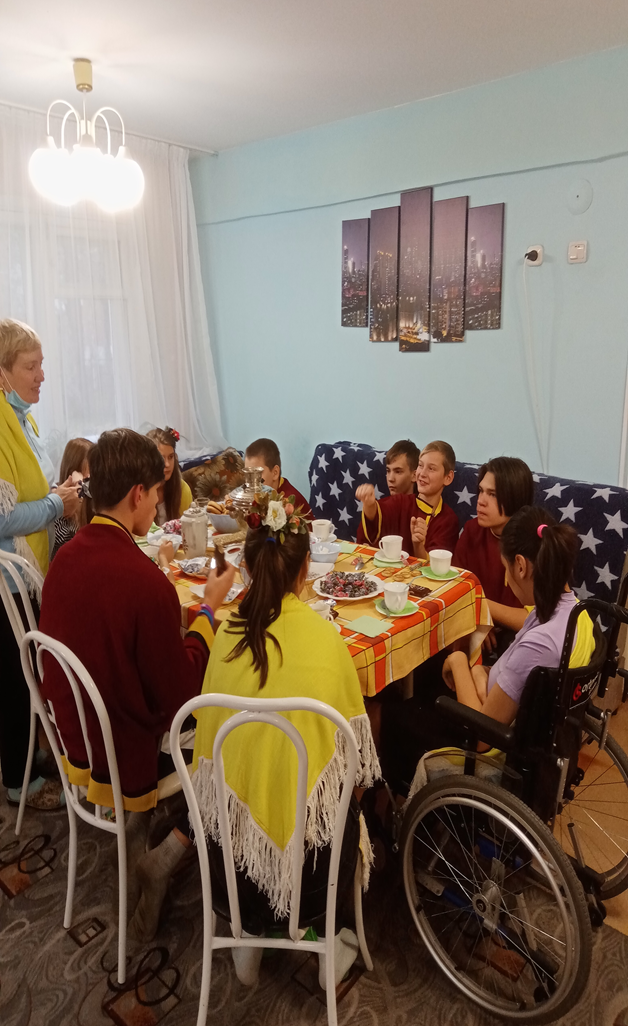 И хоть более привычныНам полеты на Луну,Вспомним русские обычаи,Вспомним нашу старину.
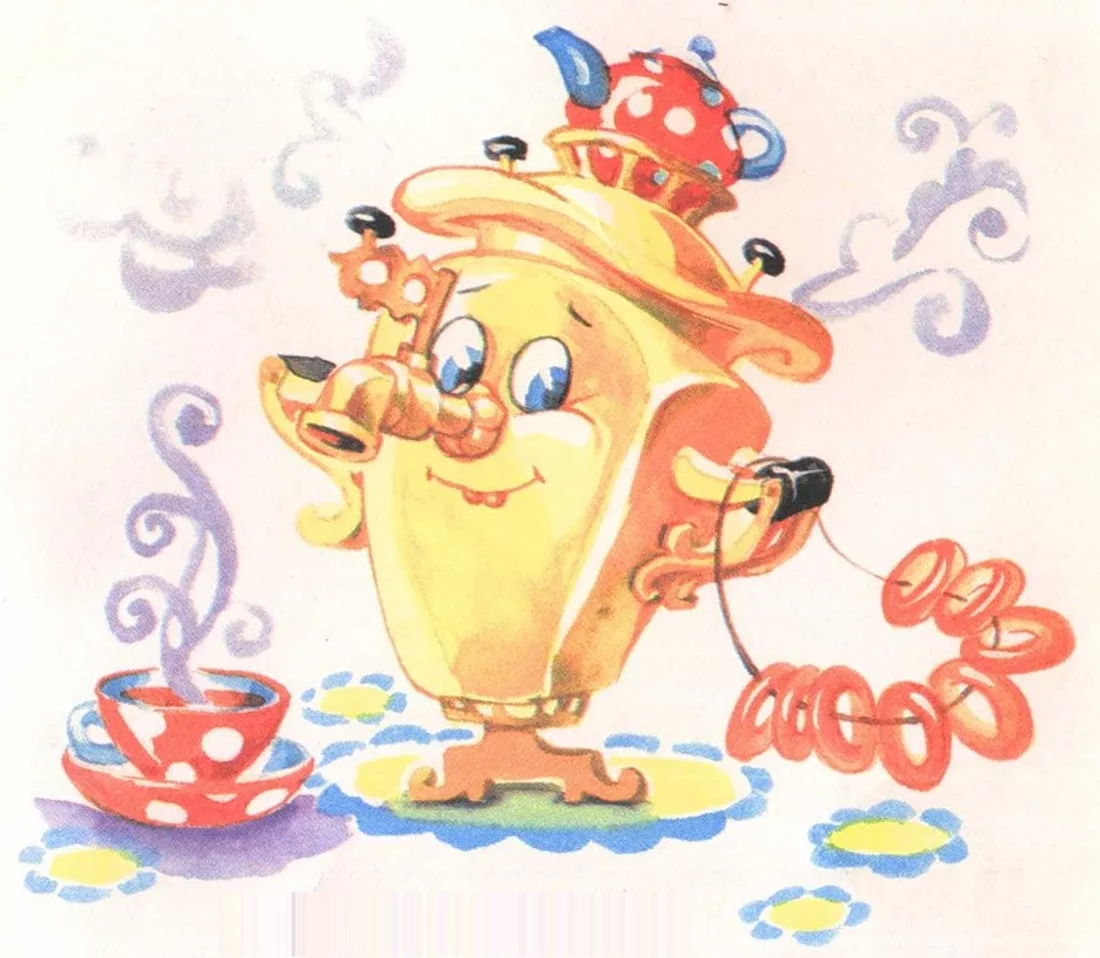 Спасибо за внимание!
Автор презентации:  
Усольцева   Вероника